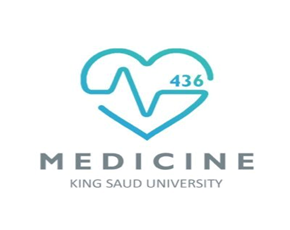 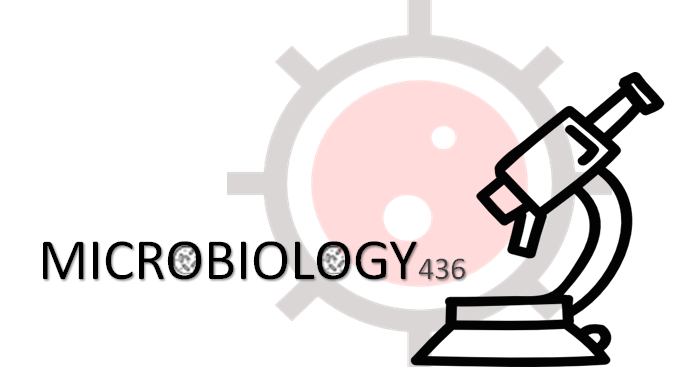 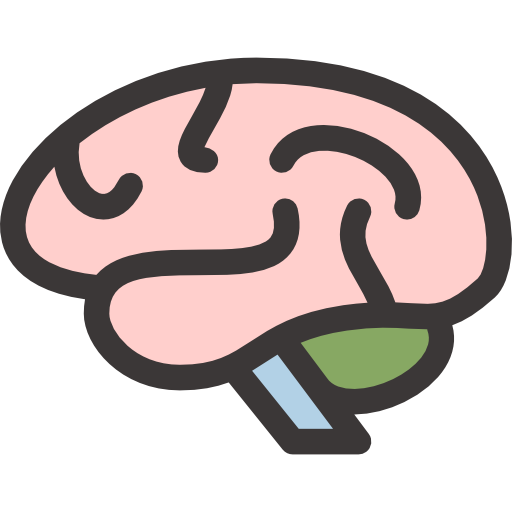 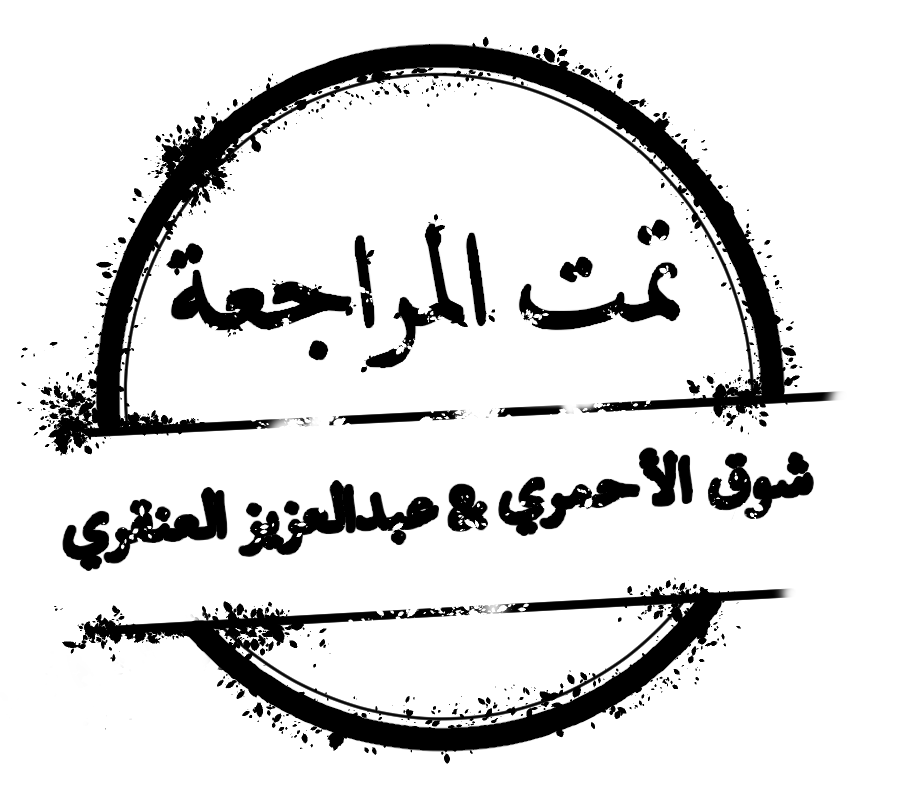 LECTURE: Fungal Infections of Central Nervous System
Editing File
Important
Doctor’s notes 
Extra explanation
Only F or only M
"لا حول ولا قوة إلا بالله العلي العظيم" وتقال هذه الجملة إذا داهم الإنسان أمر عظيم لا يستطيعه ، أو يصعب عليه القيام به .
OBJECTIVES:
To know the main fungi that affect the central nervous system and the   clinical settings of such infections.
To acquire the basic knowledge about fungal meningitis and brain abscess: clinical features, etiology, diagnosis, and treatment.
Based on the doctor notes + foundation lectures راح تسهل عليكم المحاضرة  :
*بنهاية المحاضرة فيه تشبيهات بسيطة ممكن تساعدكم
Primary Systemic mycoses 
Opportunistic mycoses
Fungal infections of central nervous system (CNS) :
CNS infections are both diagnostic challenge and medical emergency
Delay in diagnosis and initiation of appropriate therapy will lead to high mortality rate or in permanent, severe neurological damage
Fungal infections of the CNS  are not common However, they are being increasingly diagnosed
      Why? Because of the increase of the number of immunocompromised patients.
Risk factors:
Normal flora = Opportunistic 
Dimorphic = Primary
How fungi reach the central nervous system:
Fungi reach the central nervous system by different mechanisms:
Hematogenous spread
Local extension from the paranasal sinuses, the ear, or the orbits. 
Traumatic introduction: 
Surgical procedures eg. Baby shunt 
Head trauma
Injections 
lumbar punctures we use it to get CSF
Clinical syndromes
These clinical syndromes can occur either alone or in combination:
Certain clinical syndromes are specific for certain fungi can give us a clue
Etiology:
Several fungal agents can cause CNS infections:
Cryptococcal meningitis:
Candidiasis: normal flora
Pigeon = حمامة
*Cellular immunity is important to be infected by this organism if there is any defect
CNS Aspergillosis:
-it is inhaled through the respiratory system then goes to CNS through circulation or through paranasal sinuses then to CNS as local extension 
-Mostly effect immunocompromised pt. as chemo therapy , transplant surgery , malignancy  ( opportunistic infection )    \      -very rare for immune competent
CNS Zygomycosis (mucoromycosis) عفن الخبز:
-General term of opportunistic fungal infection caused by a class called : zygomycetes ( has two order 1-Mucorales 2-Entomophthorales.) 
-like Aspergillosis in the mode of transmission , start in the respiratory system then through heamatogenous to CNS 
-rhinocerebral  has the tendency to invase blood vessel (important) usually the area involved has thrombosis , necrosis , infarction lastly will become plaque scar
Pheohyphomycosis:
Fungal infections caused by dematiaceous fungi darkly colored due to melanin pigment 
Neurotropic fungi
CNS infections: Usually brain abscess, and chronic
Reported in immunocompetent hosts not immunocompromised 
Etiology:
Rhinocladiella mackenziei ( Mainly reported from Middle East)
Cladophialophora, 
Exophiala ,  many others
Other Infections:
Histoplasmosis by Histoplasma capsulatum 
Blastomycosis: Blastomyces dermatitidis 
Coccidiodomycosis: Coccidioides immitis
Paracoccidiodomycosis: Paracoccidioides brasiliensis
Histoplasmosis  / Blastomycosis / Coccidiodomycosis / Paracoccidiodomycosis
Caused by primary pathogens
Sub acute or chronic Meningitis (common), and brain abscess
Following a primary infection, mainly respiratory mainly by inhalation  then through blood  goes to  skin , bone , CNS
-Primary systemic infection = affecting the normal person          /        -Neurotropic  = likely invading CNS           /             -immunocompetent  = normal person
Diagnosis:
Microbiology
Clinical Samples: CSF - Biopsy- Pus, aspirate - Blood (for serology)
Lab Diagnosis:
CSF abnormalities: Not specific for Fungal infections*
Cell count 
Glucose level (low) because it is consumed by the organism
Protein level (high) We check color too (bloody , turbid)
4. PCR: the most accurate test 

5. Serology: for detection of antigen or antibody 
Candida 
Aspergillus
Cryptococcus 
Histoplasma
Blastomyces
Coccidioides
Paracoccidioides
2. Direct Microscopy:
Fungal stains: Giemsa, GMS, PAS, India ink (mostly for Cryptococcus neoformans for the presence of polysaccharide  capsule )
3. Culture:
Fungal media: SDA**, BHI***, other media if needed.
***BHI (brain & heart infusion agar
*because pyogenic bacteria can be the same findings in CSF
**SDA (Sabouraud dextrose agar)
Lab. Diagnosis:
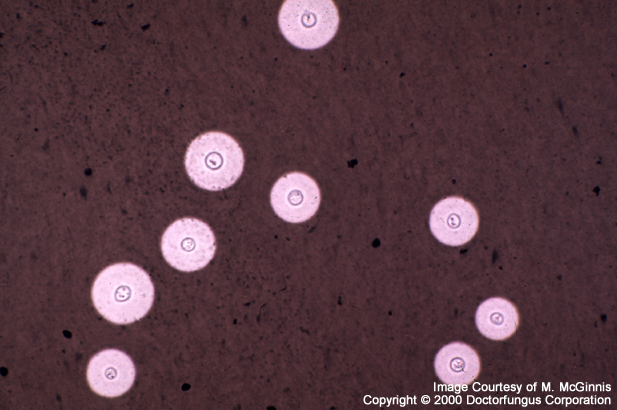 A
A
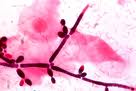 B
B
C
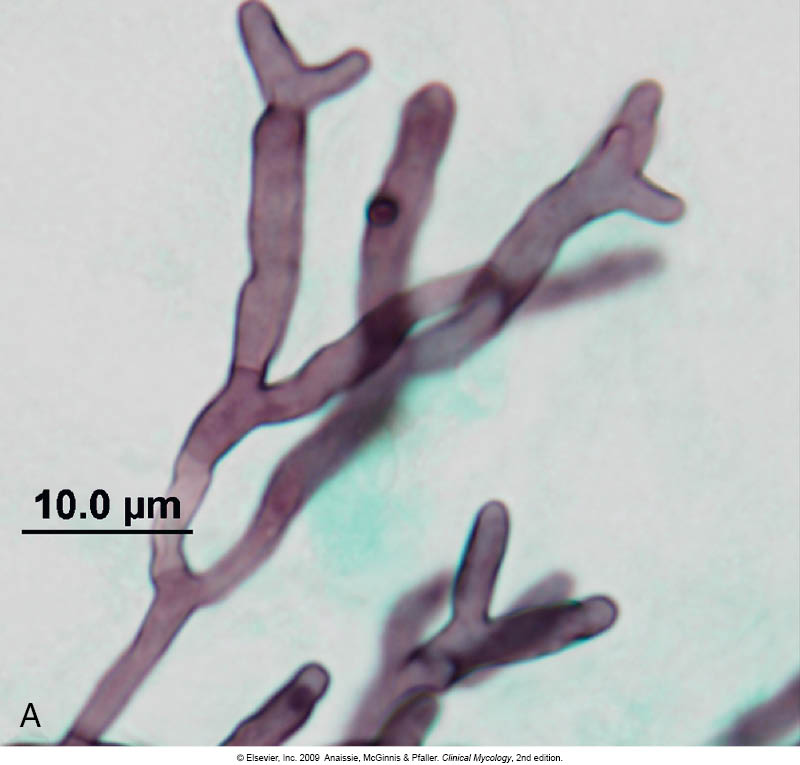 D
C
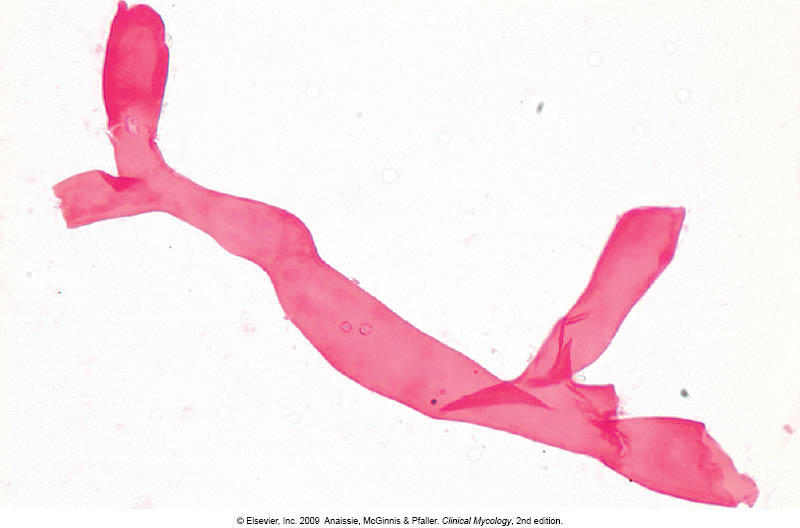 *Serology: β-D- Glucan 
For diagnosis of invasive fungal infections except cryptococcosis and zygomycosis
D
Ag = antigen
Management:
1. Control of the underlying disease
2. Reduce immunosuppresion, restore immunity if possible
3. Start antifungal therapy promptly: Polyenes/ Azoles/ Echinocandins
4. Consider surgery in certain situations
5. Key of treatment is early diagnose
Antifungal therapy:
-Amphotericin B has side effect : renal toxicity
-The Target of anti fungal : cell wall , cell membrane or DNA
Mnemonics  :
ANTIFUNGAL MNEMONICS:
1- in all the antifungal we use Amphotericin B EXEPT Aspergillosis we use Voriconazole SO:
 Aspergillosis - Voriconazole اصبري أجي لس أوريس = 

2- Candidiasis  - Caspofungin = كسبوا كاندي
LAB DIAGNOS MNEMONICS:
1- Aspergillosis - Septate branching hyphae = فيهم حروف متشابهة
CNS ZYGOMYCOSIS (MUCOROMYCOSIS):
1-Etiology: Zygomycetes e.g. Absidia, Rhizopus, Mucor = عبسي ذا مكر علي وقال ابي رز بس ولما دخلنا البقالة ماخلى شىء
لو وصلتنا تشبيهات زيادة بنحطها بالاديتنق فايل ان شاء الله + شكرا لكل من أرسل لنا
SUMMARY:
SUMMARY:
- Fungal infections of CNS are not common. Associated with ​Meningitis​ (sub-acute or chronic) or ​brain abscess​.
- Risk factors:
HIV​, hematopoietic stem cell transplant, DM, Indwelling catheters, Solid organs transplantation, Malignancies, Neutropenia,
Hereditary immune defects, Immunosuppressive medications, Surgery or trauma. 
-Mechanisms to reach CNS :
Hematogenous spread, Traumatic introduction (e.g. lumbar punctures), Local extension from the paranasal sinuses, the ear, or the orbits.
QUIZ:
1/A 54-year-old man developed a slowly worsening headache followed by gradual, progressive weakness in his right arm. A brain scan revealed a cerebral lesion. At surgery an abscess surrounded by granulomatous material was found. Sections of the tissue and subsequent culture showed darkly pigmented septate hyphae indicating phaeohyphomycosis.  This infection may be caused by which species below?
(A) Aspergillus
(B) Cladophialophora
 (C) Coccidioides
(D) Malassezia
 Answer: B
 
2/A patient was diagnosed with cerebral abscess. the serology test showed mannan AG. What are we going to see under the microscope?
(A)pseudohyphae
(B) non- septate hyphae
(C) septate hyphae
(D) brown septate hyphae
Answer: A
 
3/What is the best antifungal treatment for a patient with cytococcal meningitis?
(A) Amphotercin 
(B) comination of amphotercin and flucytocin 
(C) flucytocin
(D)comination of amphotercin and voriconazole 
Answer: B
4/A patient was diagnosed with chronic brain abscess. The culturing of the organism showed Dematiceoud mould. What is the most likely causing organism?
(A) Rhinocladiella Mackenzie 
(B) cryptococcus neoformans
(C) C.albicans
(D) Aspergillus fumigatus
Answer: A
 
5/ A 52 years old male presented to the hospital with cryptococcal meningitis, history was taking and it showed that he had HIV. How did the fungus reach the CNS?
(A) hematogenously 
(B) by inhalation 
(C) infection from the ear
(D) infection from the paranasal sinuses 
Answer: B
THANK YOU FOR CHECKING OUR WORK, BEST OF LUCK!
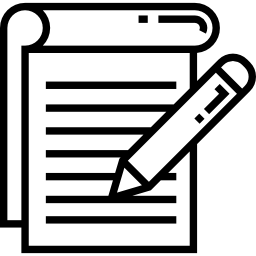 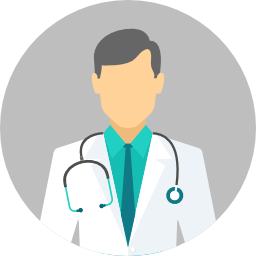 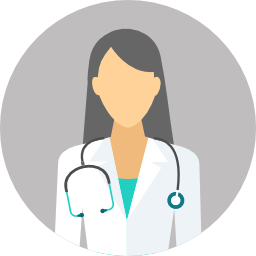 Hamad Alkhudhairy
Shrooq Alsomali
Shoag Alahmari
Alaa Alaqeel
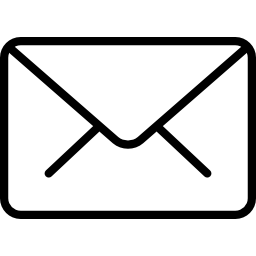 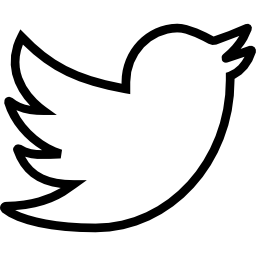 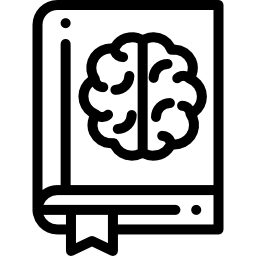 Doctors slides